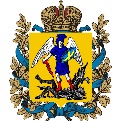 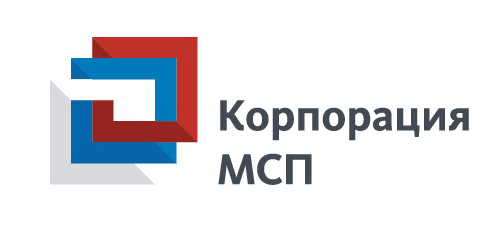 Логотип компании
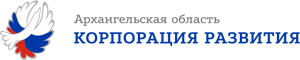 слоган
Название проекта



(Иванов Иван)
Муниципальное образование, 2017 г.
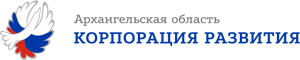 О проекте
Сфера деятельности (отрасль)
Цель проекта:
Ключевые моменты
Бюджет проекта:
Количество созданных рабочих мест:
Основные меры поддержки необходимые для запуска проекта
Срок реализации проекта:
Административная поддержка:
Финансовая поддержка:
Сумма необходимого финансирования
и %  собственных средств
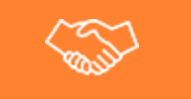 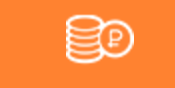 Маркетинговая 
и информационная поддержка
(наличие или нет бизнес плана)
Имущественная 
и консультационная поддержка
Необходимая площадь (наличие собственной)
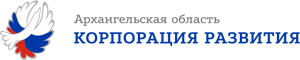 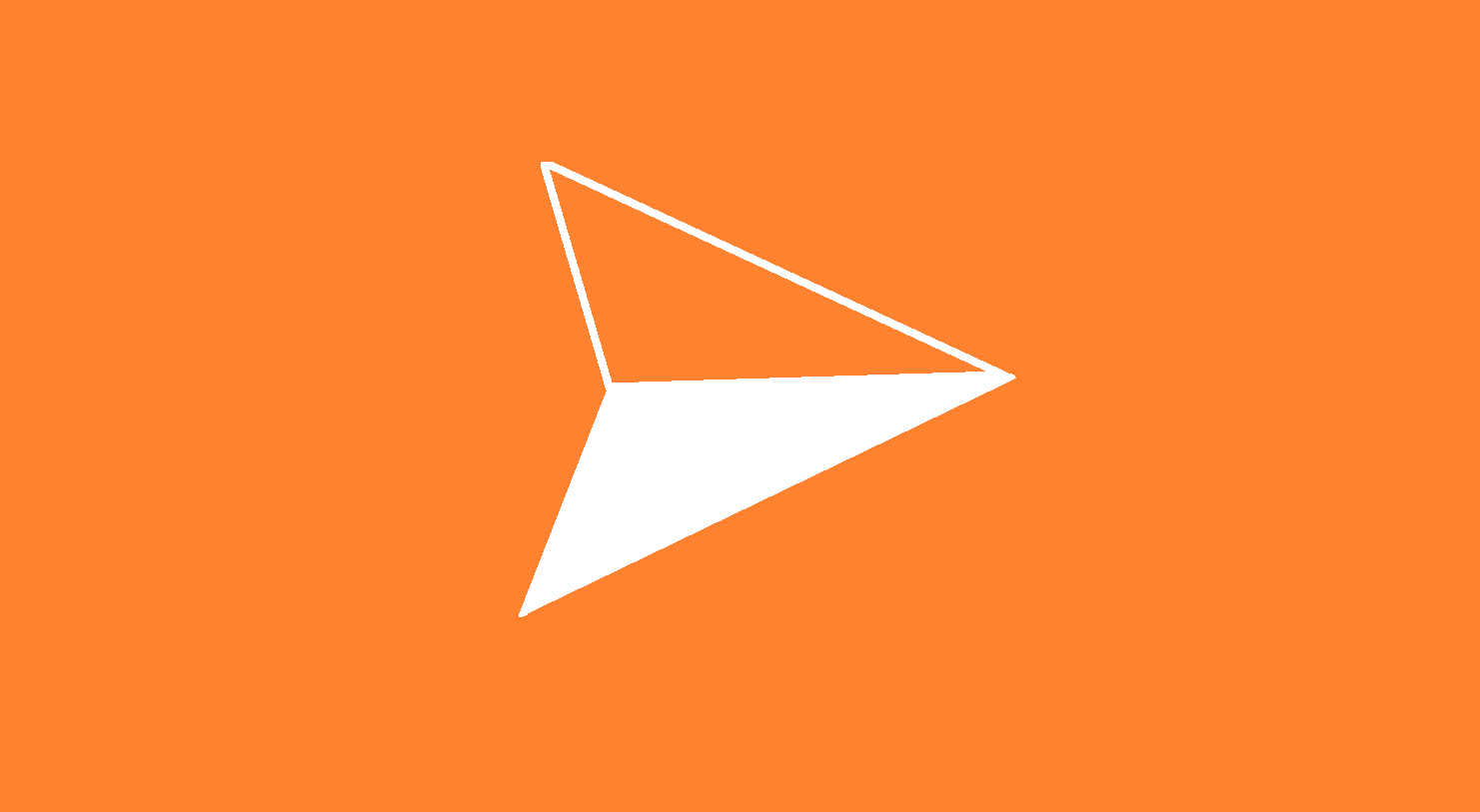 2
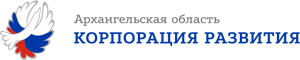 О проекте
Целевой рынок и его ключевые вызовы
Ключевой вывод о ситуации на целевом рынке
Ключевой вывод по ключевым вызовам
Структура и динамика рынка
Проблемы и вызовы рынка
3
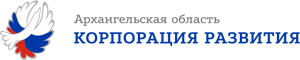 О проекте
Решаемые проектом проблемы
< Проблема 1 >
Решение …
…
…
Решение …
< Проблема N >
3
Указание: на слайде описывается бизнес-концепт проекта в виде схем, диаграмм, инфографики, а также отображается цепочка основных бизнес-процессов
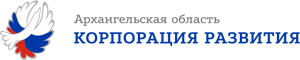 О проекте
Описание бизнес-модели
Инфографика
Потоки доходов
Структура расходов
3
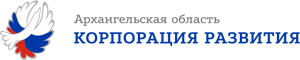 Конкурентные преимущества и ключевые факторы успеха
Что обычно предлагают конкуренты на рынке?
Что предлагает проект?
Ключевые факторы успеха
3
Статус проекта
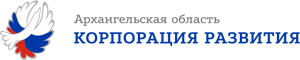 Что уже сделано:
✓
…
✓
…
✓
✓
3
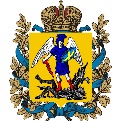 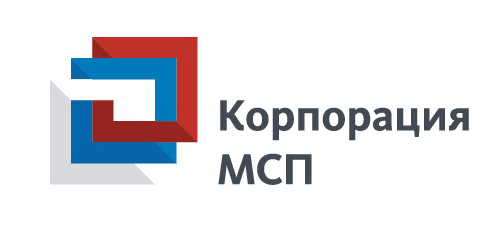 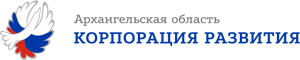 СПАСИБО ЗА ВНИМАНИЕ
Имя Фамилия
E-mail@